U.S. LNG Exports: First Wave Materializes
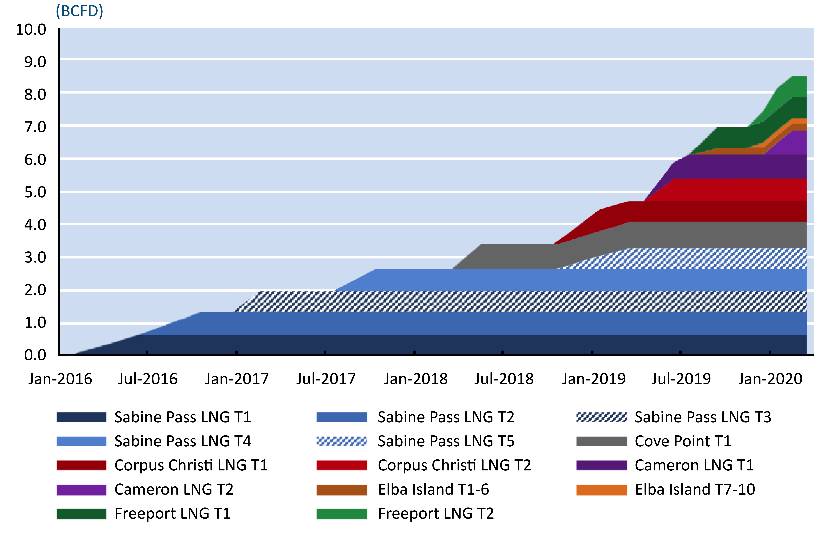 Data Source: Energy Ventures Analysis